What Foreign Exchange Risk?
Creating an Environment for Boosting Investor Confidence: 
A Practitioner’s Perspective
Objectives
Examine some key market characteristics

The nature of Foreign Exchange risk in our market

Suggestions to Improve our attractiveness
30 June, 2011
2
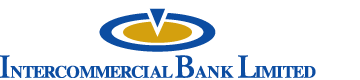 Key Market Characteristics
Predominantly centralized spot dealer market
Under-developed forward foreign exchange and derivatives market
Limited inter-bank trading 
Sign of the existence of a small parallel market
30 June, 2011
3
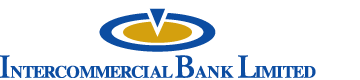 Key Market Characteristics
Mainly US dollar trade 
Low market transparency
Limited scope for price discovery
Significant inter-regional trade
30 June, 2011
4
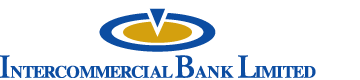 Customer
Bank
Foreign Exchange Risk
Central Bank
30 June, 2011
5
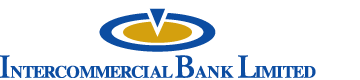 Reduced Conversions
30 June, 2011
6
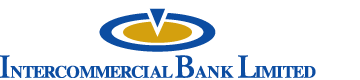 Increased Purchases from CBTT
30 June, 2011
7
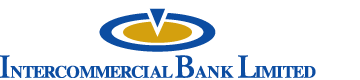 TTD/USD Rate Movement
30 June, 2011
8
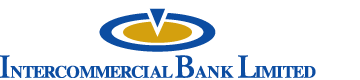 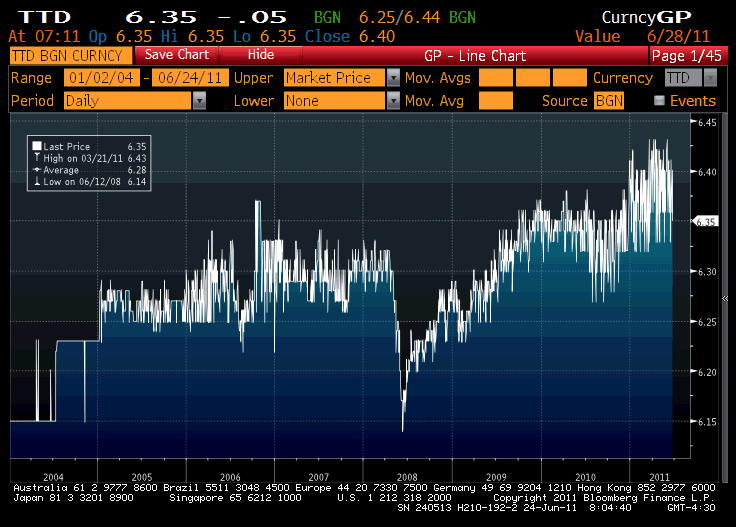 30 June, 2011
9
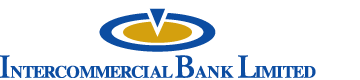 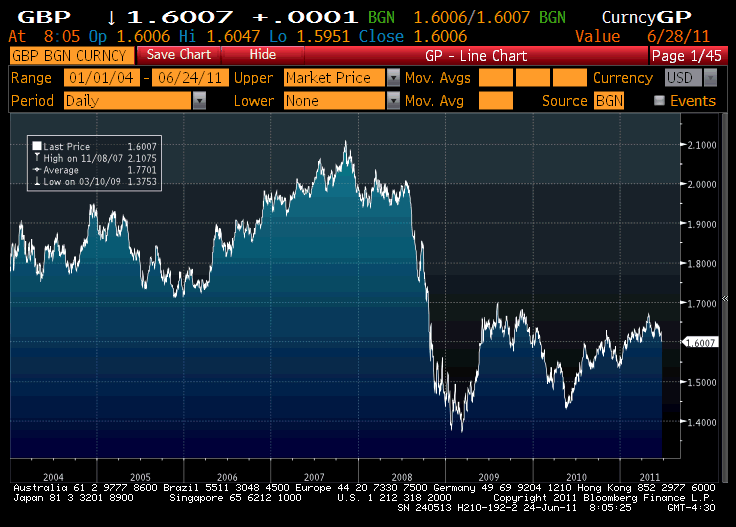 30 June, 2011
10
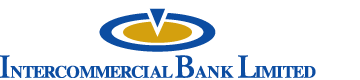 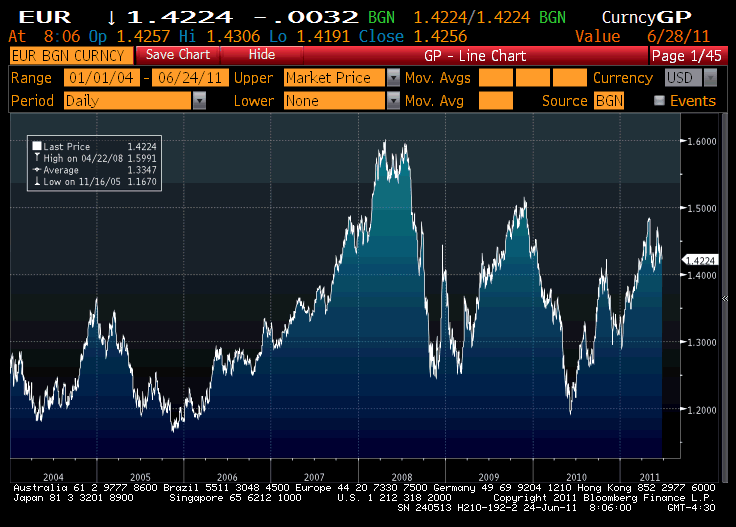 30 June, 2011
11
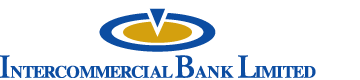 Challenges
Managing increasing exchange rate risk
Heightened competition for scarce dollars
The allocation problem
Managing the increased speculation
Maintaining stable exchange rate
30 June, 2011
12
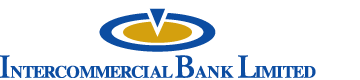 What is needed?
Need for greater transparency
Development of the Forward Exchange and derivative market
Move to a more decentralized dealer market
Collaboration between regional banks to unblock cash-flows and support trade
30 June, 2011
13
Thank You
30 June, 2011
14